The ‘New’ Self-as-contextRuss Harris
ACT World Conference 2013
Present Moment
Acceptance
Values
Psychological
Flexibility
Defusion
Committed Action
Self-as-context
1
1
[Speaker Notes: Robyn’s exercise to day 1 – bull’s eye to day 2]
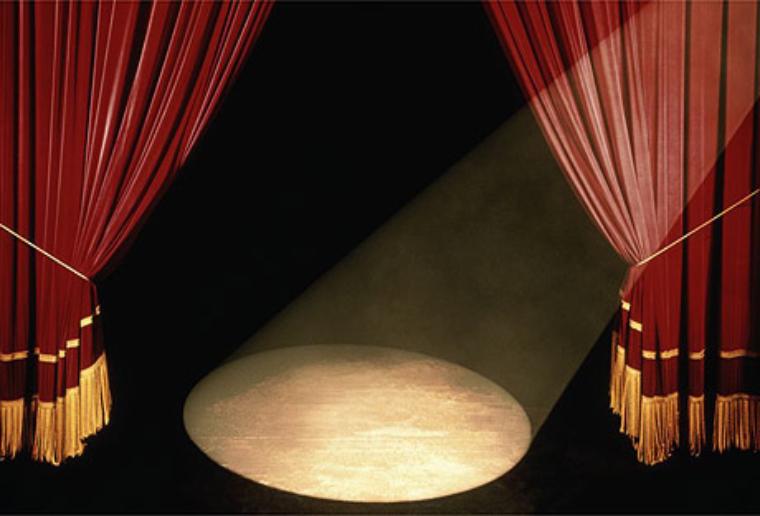 HEAR
SEE
TOUCH
FEELINGS
TASTE
SMELL
THOUGHTS
PAIN
MEMORY
FEELING
SENSATION
THOUGHT
SULTANA
2
[Speaker Notes: Pleasant memory – pleasant feeling
Unpleasant memory form the last week – unpleasant feeling]
Self-as-context: ‘new’ definition
W T F ??!!!
Hayes, 2011: 
“Self-as-context is the coming together and flexible social extension of a cluster of deictic relations (especially I/here/now) that enable observation and description from a perspective or point of view.
3
Self-as-context: ‘new’ definition
“Flexible Perspective Taking”
Ability to observe and describe from a perspective or point of view
enables or facilitates many different experiences, 
including theory of mind, empathy, compassion, self-compassion, acceptance, defusion ….
and a transcendent sense of self (often called ‘the observing self’).
4
A bit of RFT
5
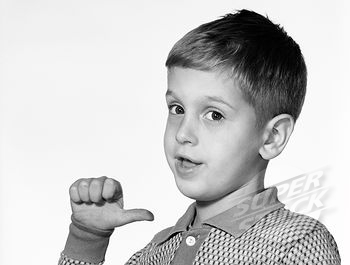 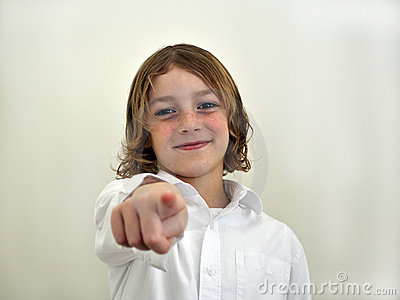 “I”
“You”
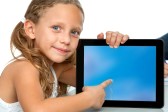 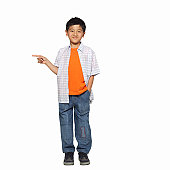 “Here”
“There”
“Now”
“Then”
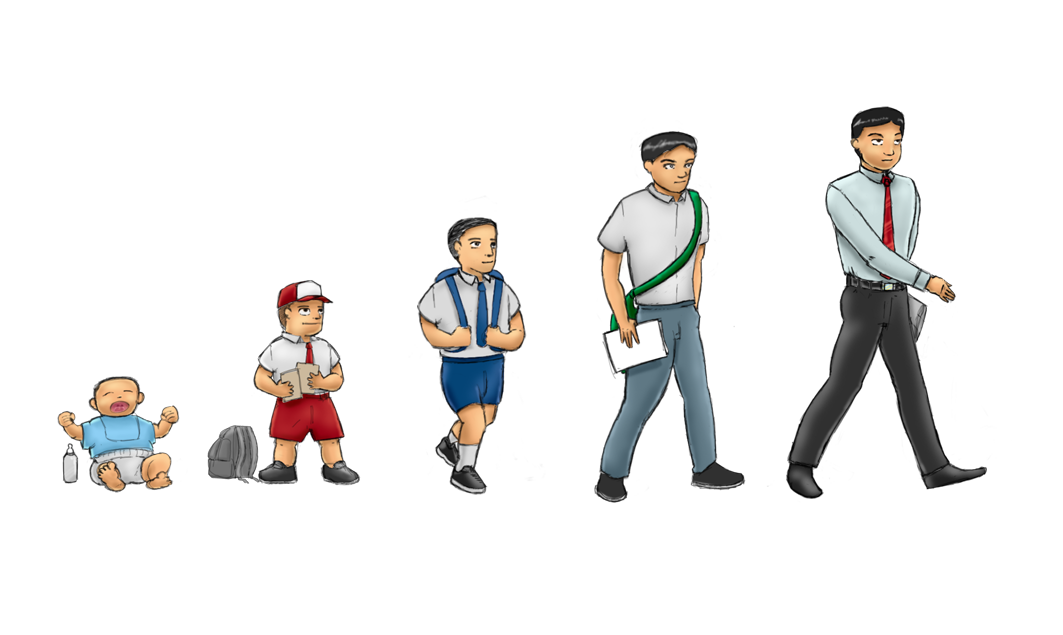 DEICTIC FRAMING
“What are you doing here?” 
“What am I doing here?” 
“ What were you doing there?” 
“What was I doing there?” 
“What are you doing now?”
“What am I doing now?” 
“What were you doing then?”
“What was I doing then?” 

The only constants? 
				                         I
			                                Here
			                                Now
[Speaker Notes: The child learns to relate her own behavior as different from that of others by learning three key relations which are “I versus YOU”, “HERE versus THERE” and “NOW versus THEN”. 

She learns to respond appropriately to questions such as ‘What are YOU doing HERE?’, ‘What am I doing NOW?’, ‘What was I doing THEN?’ etc. 

She will gradually learn to respond appropriately to these questions and as she does so she will see that whenever she is asked about her own behavior she always answers from the point of view of ‘I’, ‘HERE’ and ‘NOW’ and that this perspective is consistent and different from that of other people. 

For example, if you ask me about my behavior, I will always answer from the position of ‘I’, ‘HERE’ and ‘NOW’ in response to your question asked by YOU, THERE (where you are) and THEN (when you asked – a few seconds ago).
 
I is always from this perspective here, not from someone else's perspective there 
A sense of perspective is therefore abstracted through learning to talk about one's own perspective in relation to other perspectives]
YOU
HERE
NOW
I
THEN
THERE
Perspective Taking Skills
Slide Courtesy of Steve Hayes
Self-as-Context
‘Flexible Perspective Taking’
The ‘locus’ of consciousness:  everything is noticed from a perspective of ‘I, here, now’
Slide Courtesy of Steve Hayes
SELF-AS-PROCESS
I, here, now notice  THAT I  see, hear, touch, taste, smell, think, feel, do
CONTACTING THE PRESENT MOMENT
I, here, now notice  WHAT I  see, hear, touch, taste, smell, think, feel, do
DEFUSION
I, here, now notice  my thoughts and see them as words and pictures
COMPASSION
I, here, now notice  suffering and respond
      with kindness
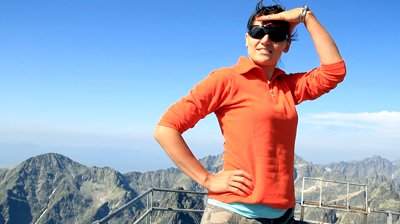 Self-as-Context
ACCEPTANCE
I, here, now notice  my thoughts and feelings and allow them to be as they are
EMPATHY
I, here, now notice  what someone else is feeling and feel it too
COMMITTED ACTION
I, here, now notice  my actions and take control of  them
TRANSCENDENT SELF 
or OBSERVING SELF
I, here, now notice THAT I am continuous, unchanging, distinct from, & more than WHAT I  see, hear, touch, taste, smell, think, feel, do
VALUES
I, here, now notice  what is important and meaningful to me and put it into words
TEA
WATER ……… plus tea leaves
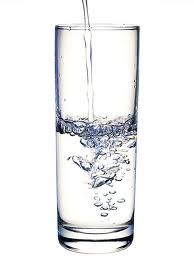 MILK
WATER………. plus  various fats, proteins & sugars
Water
ORANGE JUICE
WATER …….. plus
bits of orange
BEER
WATER ……. plus beery stuff
COFFEE
WATER…….. plus coffee bean extracts
Self-as-context
All current ACT Books (except one) have the ‘old’ definition:
Self-as-context is the observing or transcendent self; i.e. they are synonymous
But is water synonymous with tea?
To make tea, we add stuff to water 
To ‘make’ an experience of the observing or transcendent self, we add stuff to S-A-C
12
Self-as-context …. plus what?
To experience observing/transcendent self:
Deictic framing (S-A-C)
I, here, now notice
Plus
THAT ‘I’ am (or ‘a part of me’ is)
Frame of distinction
distinct from
WHAT I  see, hear, touch, taste, 
smell, think, feel, do
Plus
Hierarchical frame
and there is more to ‘me’ than
these thoughts, feelings, sensations
actions and body parts
Plus
Temporal frame
and ‘I’ (or ‘the part of me that notices’) 
am continuous & unchanging
whereas thoughts, feelings, sensations,
actions and body parts constantly change
13
SELF-AS-PROCESS
I, here, now notice  THAT I  see, hear, touch, taste, smell, think, feel, do
CONTACTING THE PRESENT MOMENT
I, here, now notice  WHAT I  see, hear, touch, taste, smell, think, feel, do
DEFUSION
I, here, now notice  my thoughts and see them as words and pictures
COMPASSION
I, here, now notice  suffering and respond
      with kindness
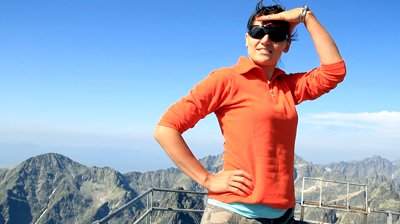 Self-as-Context
ACCEPTANCE
I, here, now notice  my thoughts and feelings and allow them to be as they are
EMPATHY
I, here, now notice  what someone else is feeling and feel it too
COMMITTED ACTION
I, here, now notice  my actions and take control of  them
TRANSCENDENT SELF 
or OBSERVING SELF
I, here, now notice THAT I am continuous, unchanging, distinct from, & more than WHAT I  see, hear, touch, taste, smell, think, feel, do
VALUES
I, here, now notice  what is important and meaningful to me and put it into words
“Notice X”
Contact with the Present Moment = notice WHAT you see, hear, touch, taste, smell, think, feel, do
Self-as-process    = notice THAT you are seeing, hearing, touching, tasting, smelling, thinking, feeling, doing …
    … and noticing
Observing/transcendent self = notice THAT you are noticing…
… and that the you (or ‘part of you’) which notices is continuous, unchanging, distinct from, more than WHAT you see, hear, touch, taste, smell, think, feel, and do
Self-as-context = flexibly noticing from a perspective of I, here, now (i.e. flexible perspective taking)
15
Self-as-context = flexible perspective taking
Able to take perspective on ‘self’ (i.e. ongoing stream of thoughts, feelings, actions)? 
‘Self-as-process’
Able to take perspective on self-story?
Defusion from the ‘conceptualized self’
Able to take perspective on one’s own noticing?
Transcendent or observing self
Able to imagine perspective of another?
Empathy, Theory of Mind
16
The ‘Observing Self’: why bother?
Aids defusion – especially from conceptualised self
Aids acceptance, willingness, and formal exposure: a ‘safe place’ inside you
Important aspect of spirituality
For survivors: a part of you was unharmed
Sense of stability amidst the chaos of life
NB: 1 & 2 are easily achieved through defusion & acceptance skills without  need for explicit ‘observing self’ exercises.
17
Observing Self
Two Simple interventions:
Notice X - and be aware you’re noticing
Stage show metaphor
18
Notice your breath (10 seconds pause)
Be aware you’re noticing (10 seconds pause)
Notice what you’re thinking ...
Be aware you’re noticing ...
Notice what you can hear ....
Be aware you’re noticing ....
Notice what your mind is telling you ...
Be aware you’re noticing ....
Notice what you can feel in your feet ....
Be aware you’re noticing ....
Notice what thoughts you’re having ....
Be aware you’re noticing ...
So there’s a part of you that notices everything
Optional: Life is like a stage show … and on that stage are all your thoughts and feelings and everything you can see, hear, touch, taste and smell … and there’s a part of you that can step back and watch the show
19
[Speaker Notes: Practice in pairs]
Self-Acceptance
You are not who you think you are!
If your mind tells you a negative story …
‘Thanks, mind!’
And if it’s a positive story …
‘Thanks, mind!’
=>The ‘Good self/Bad Self’ exercise
20
[Speaker Notes: Documentary of Africa]
So who am I?
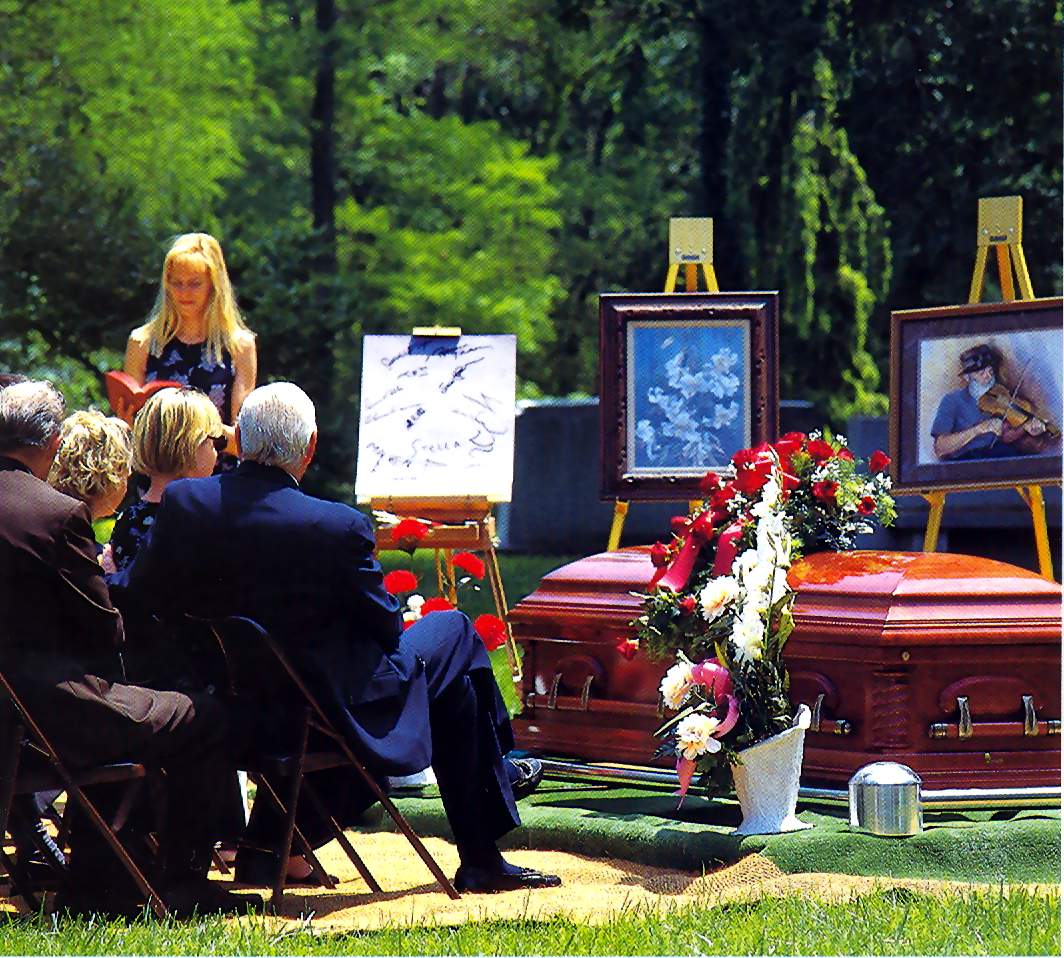 She was so caring, loving, kind. Always  there for me when I needed her!
She had a really high opinion of herself!
You are one being:
Physical self (body)
Thinking Self (mind)
& Observing Self
Self-Acceptance
21
[Speaker Notes: Documentary of Africa]
The Conceptualised Self
Your ‘conceptualised self’ is important and often useful. You wouldn’t want to get rid of it
You may even want to work on developing it
But hold it lightly – it is not you!
=>The ‘I am’ exercise
22
[Speaker Notes: Documentary of Africa]
The Observing Self
A container
A space
A perspective
An Experience ‘beyond words’
23
Common Adjectives
Spacious
Expansive
Silent
Invisible
Formless
Groundless
Without borders
Ever present
Unchanging
Clear
Pure
24
The Observing Self is AKA ..
The observer self
The noticing self
The continuous ‘you’
The transcendent self
The silent self (or witness)
Self-as-perspective
The ‘I’ (or ‘you’) that notices
Spacious awareness
Pure awareness
Pure consciousness
25
3 Types of Intervention
Metaphors
Notice that you’re noticing
Defusion from self-story
26
Useful Metaphors
Watching a stage show 
The Documentary of you
Sky & weather
Chessboard
Lantern in the dark
House & Furniture
27
How To Introduce ‘Observing Self’
In many ACT protocols, comes after defusion/acceptance/ present moment
‘So you’ve been doing  all these mindfulness exercises – noticing thoughts, noticing feelings, noticing your breath etc. What is this part of you that does all the noticing?’
28
How To Introduce ‘Observing Self’
But good to plant seeds early, even from first session:
‘As you notice x, be aware you’re noticing’.
‘There’s x – and there’s a part of you noticing x’
‘Life is like a stage show ….’
29
Brief Observing Self Exercise 1
Close your eyes. Notice: where are your thoughts? Above you, behind you, in front of you, to one side? Inside your head or body?
Are they pictures, words or sounds? Moving or still? What speed & what direction? 
So your thinking self is generating thoughts – and another part of ‘you’ is noticing them
The thoughts keep changing. But the ‘you’ that notices them does not change.
This gets your mind whirring/ debating/ analyzing – so let’s do that again. Notice: where are your thoughts? (Repeat as needs)
30
Brief Observing Self Exercise 2
Notice how you’re sitting (5 secs)
Notice what you can see (5 secs)
Notice what you can smell and taste (5 secs)
Notice what you can hear (5 secs)
Notice what you’re thinking (5 secs)
Notice what you’re feeling (5 secs)
Notice what you’re doing (5 secs)
There’s a part of you in there notices everything you see, hear, touch, taste, smell, think, feel, or do … is it good, bad, or ‘just there’?
31
‘Not This, Not That’ Exercise
Observe X
There is X; there ‘you’ are observing X
If you can observe X, you cannot be X
X continually changes; the ‘you’ that observes X does not change
 X = Breath/thoughts/body/feelings/roles
To emphasize the ‘continuous’ nature of you, add in memories: The ‘you’ that observes was there at the time.
32
Who Are You?
Q: Who are you?
R: I am …
Q: Thank you. (pause). Who are you?
R: I am …

To finish off, R says: ‘I just am’
33
Let Yourself Go
Bring to mind an image and some words that represent your:
a) Professional self; b) Suffering self; c) Strong self
Observe this image and these words 
If you can observe this image and these words, you cannot be this image and these words
Knowing this, let it go …for now 
When it comes back, hold it lightly
34